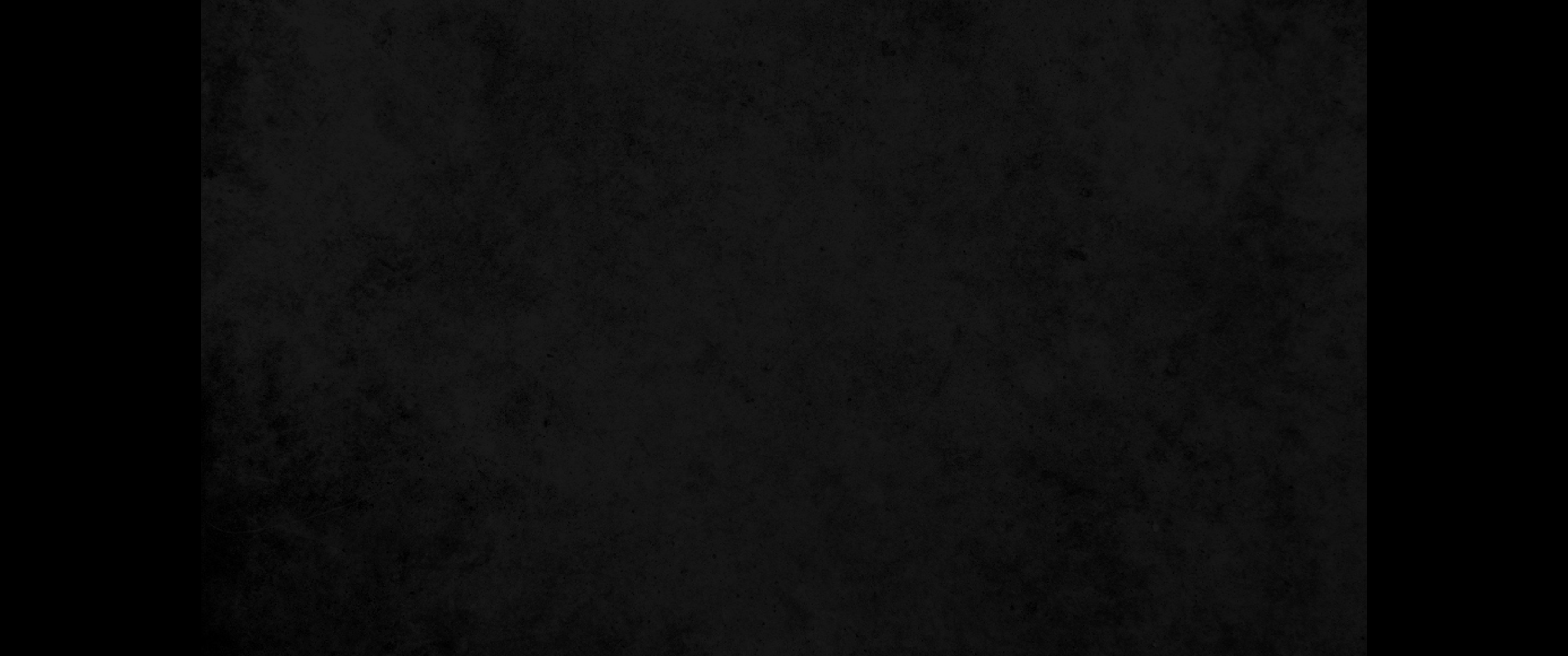 1. 유다 왕 웃시야와 요담과 아하스와 히스기야 시대에 아모스의 아들 이사야가 유다와 예루살렘에 관하여 본 계시라1. The vision concerning Judah and Jerusalem that Isaiah son of Amoz saw during the reigns of Uzziah, Jotham, Ahaz and Hezekiah, kings of Judah.
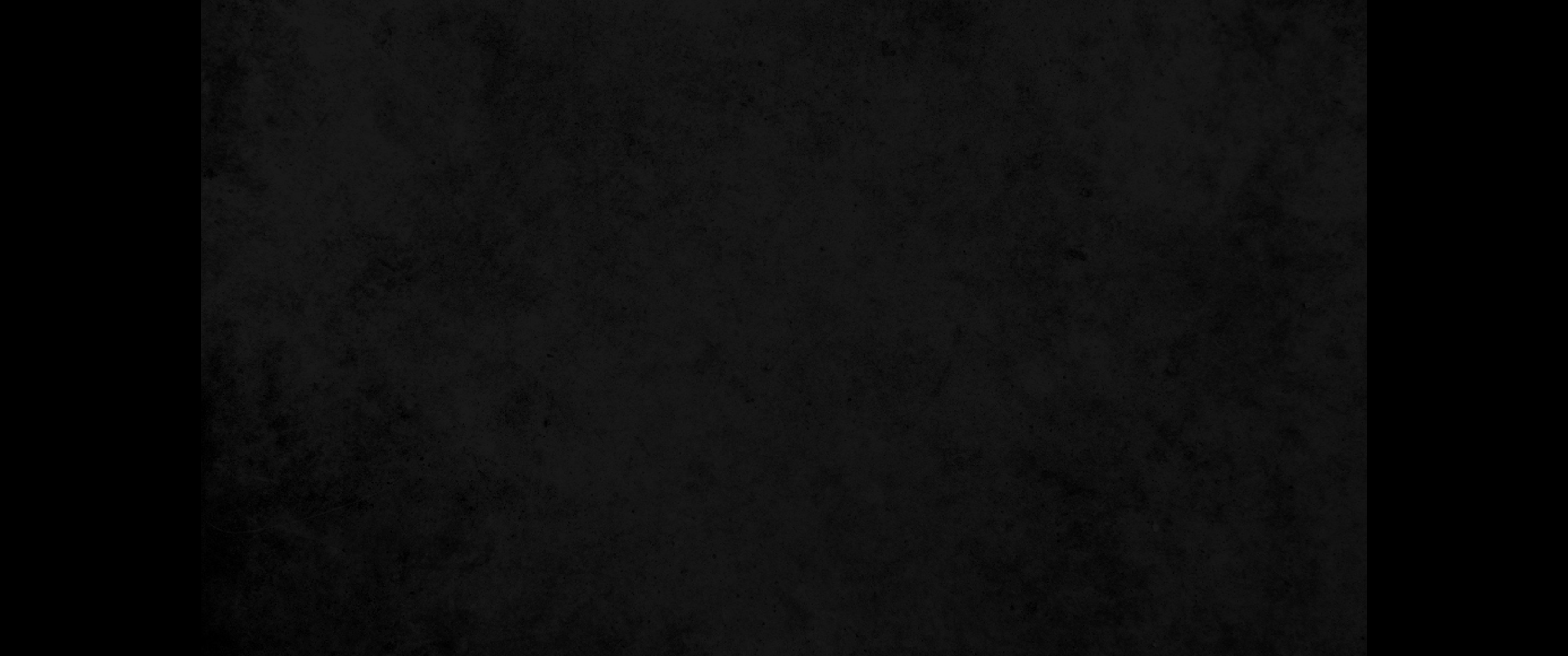 2. 하늘이여 들으라 땅이여 귀를 기울이라 여호와께서 말씀하시기를 내가 자식을 양육하였거늘 그들이 나를 거역하였도다2. Hear, O heavens! Listen, O earth! For the LORD has spoken: 'I reared children and brought them up, but they have rebelled against me.
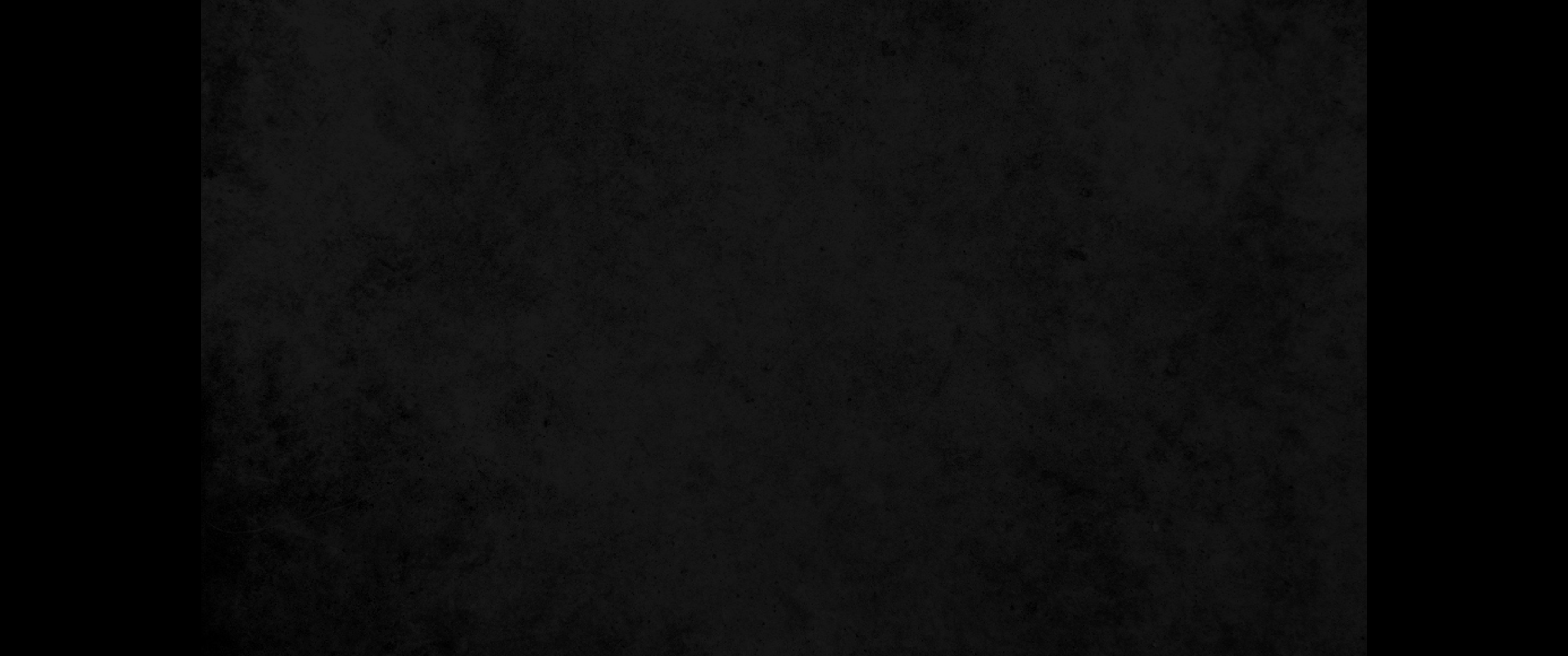 3. 소는 그 임자를 알고 나귀는 그 주인의 구유를 알건마는 이스라엘은 알지 못하고 나의 백성은 깨닫지 못하는도다 하셨도다3. The ox knows his master, the donkey his owner's manger, but Israel does not know, my people do not understand."
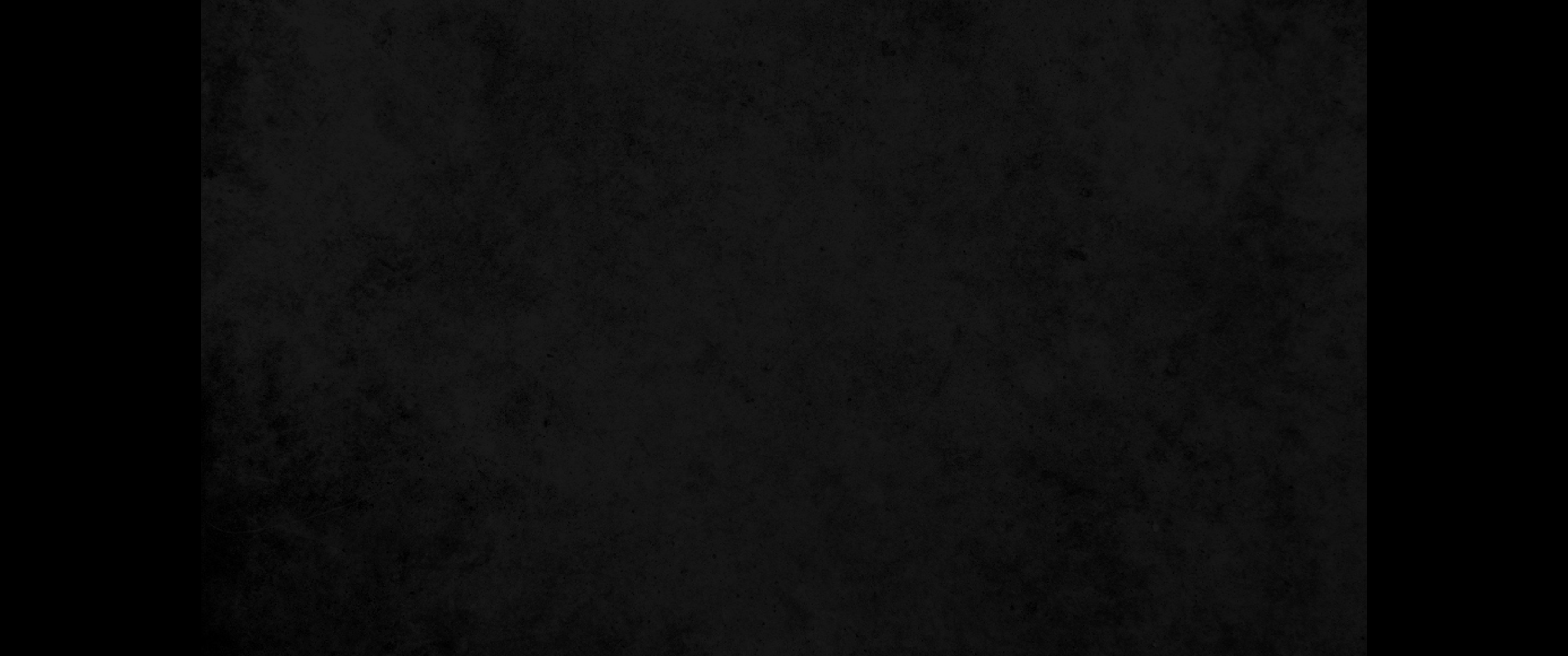 4. 슬프다 범죄한 나라요 허물 진 백성이요 행악의 종자요 행위가 부패한 자식이로다 그들이 여호와를 버리며 이스라엘의 거룩하신 이를 만홀히 여겨 멀리하고 물러갔도다4. Ah, sinful nation, a people loaded with guilt, a brood of evildoers, children given to corruption! They have forsaken the LORD; they have spurned the Holy One of Israel and turned their backs on him.
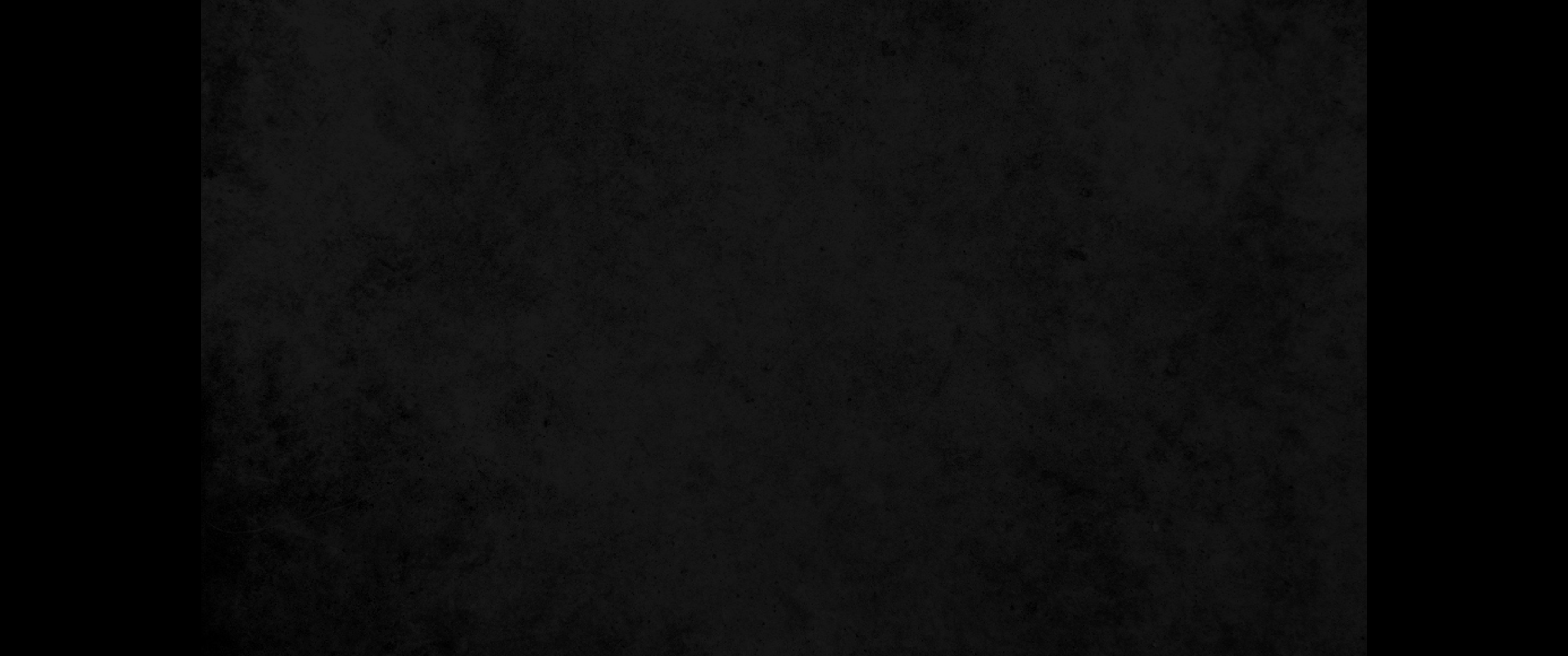 5. 너희가 어찌하여 매를 더 맞으려고 패역을 거듭하느냐 온 머리는 병들었고 온 마음은 피곤하였으며5. Why should you be beaten anymore? Why do you persist in rebellion? Your whole head is injured, your whole heart afflicted.
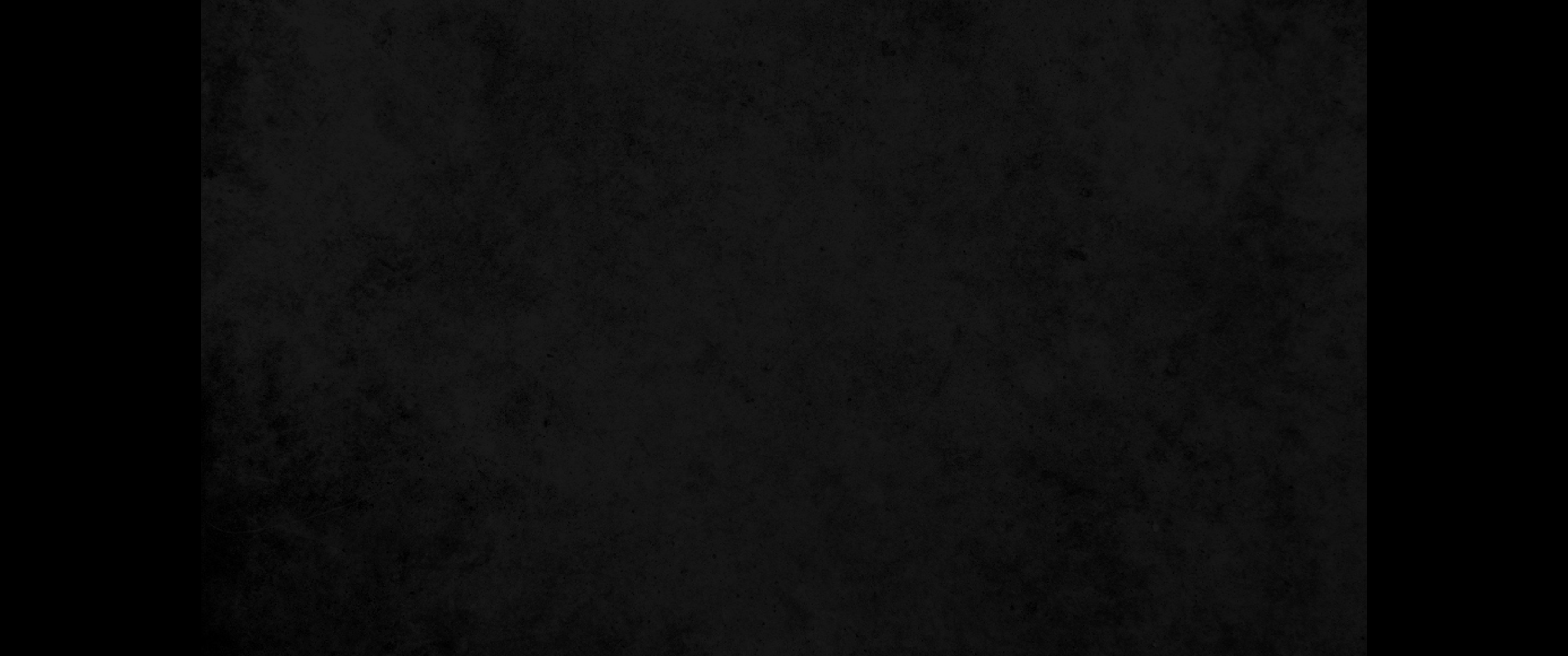 6. 발바닥에서 머리까지 성한 곳이 없이 상한 것과 터진 것과 새로 맞은 흔적뿐이거늘 그것을 짜며 싸매며 기름으로 부드럽게 함을 받지 못하였도다6. From the sole of your foot to the top of your head there is no soundness-only wounds and welts and open sores, not cleansed or bandaged or soothed with oil.
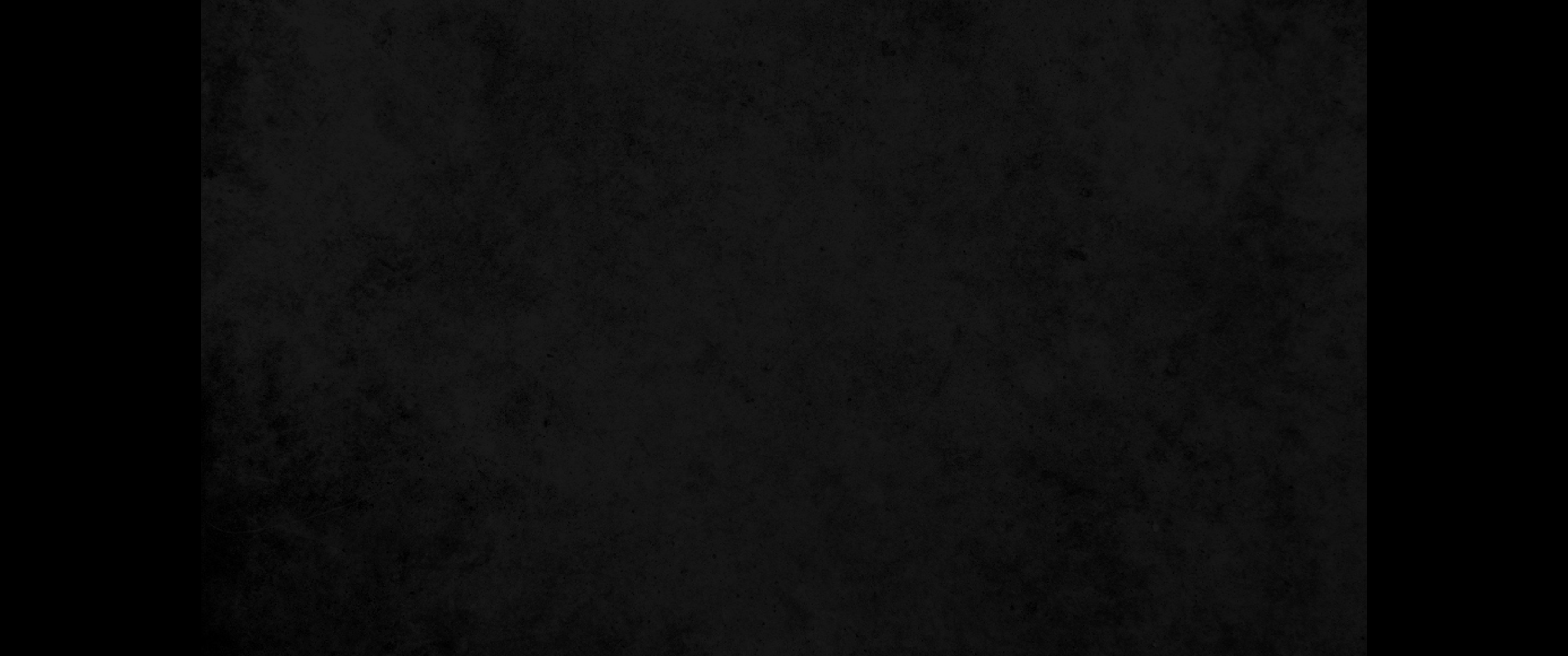 7. 너희의 땅은 황폐하였고 너희의 성읍들은 불에 탔고 너희의 토지는 너희 목전에서 이방인에게 삼켜졌으며 이방인에게 파괴됨 같이 황폐하였고7. Your country is desolate, your cities burned with fire; your fields are being stripped by foreigners right before you, laid waste as when overthrown by strangers.
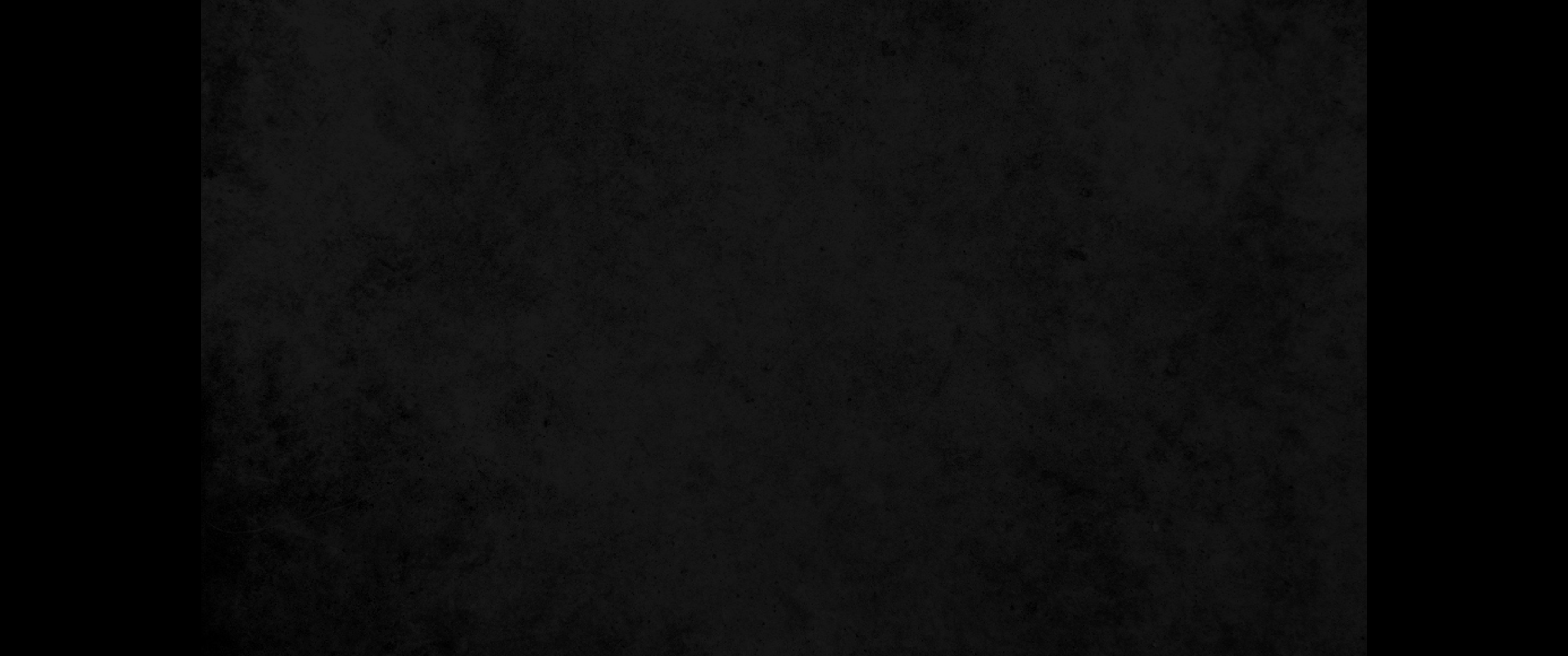 8. 딸 시온은 포도원의 망대 같이, 참외밭의 원두막 같이, 에워 싸인 성읍 같이 겨우 남았도다8. The Daughter of Zion is left like a shelter in a vineyard, like a hut in a field of melons, like a city under siege.
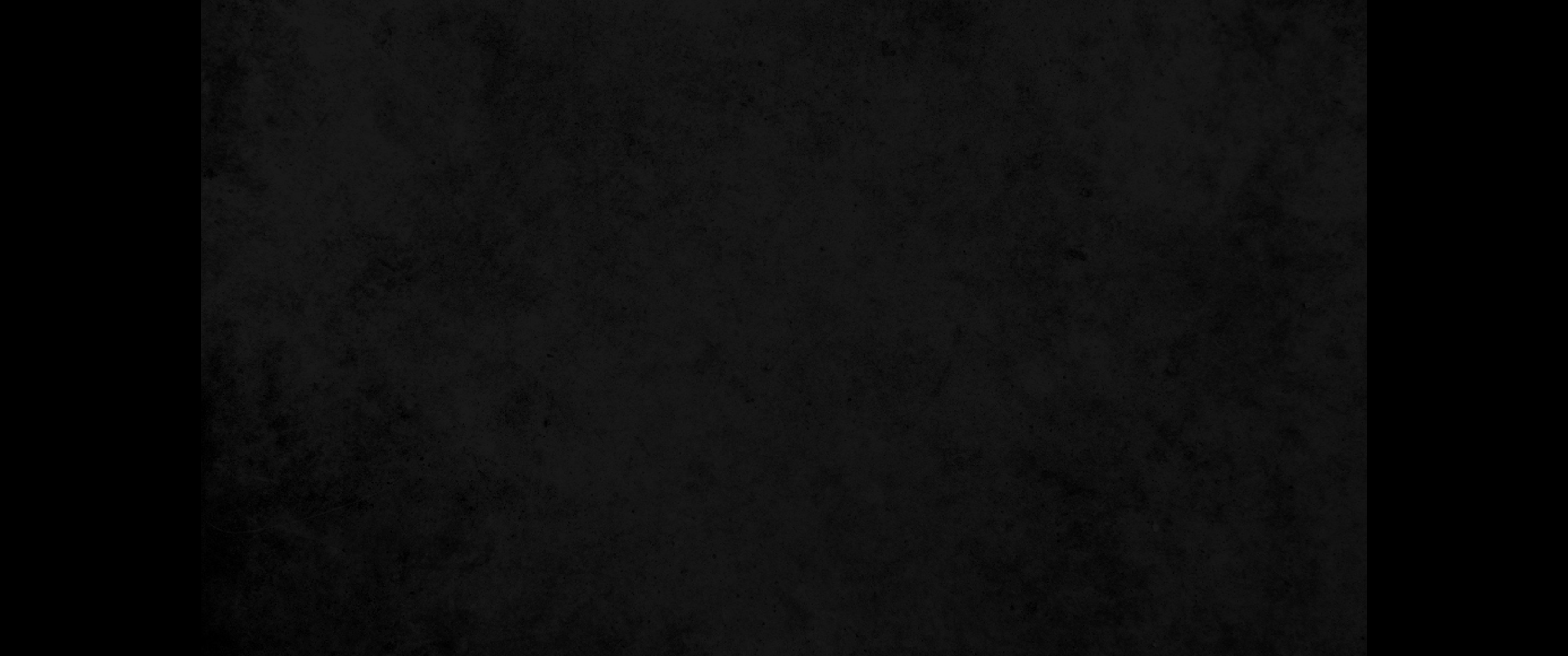 9. 만군의 여호와께서 우리를 위하여 생존자를 조금 남겨 두지 아니하셨더면 우리가 소돔 같고 고모라 같았으리로다9. Unless the LORD Almighty had left us some survivors, we would have become like Sodom, we would have been like Gomorrah.
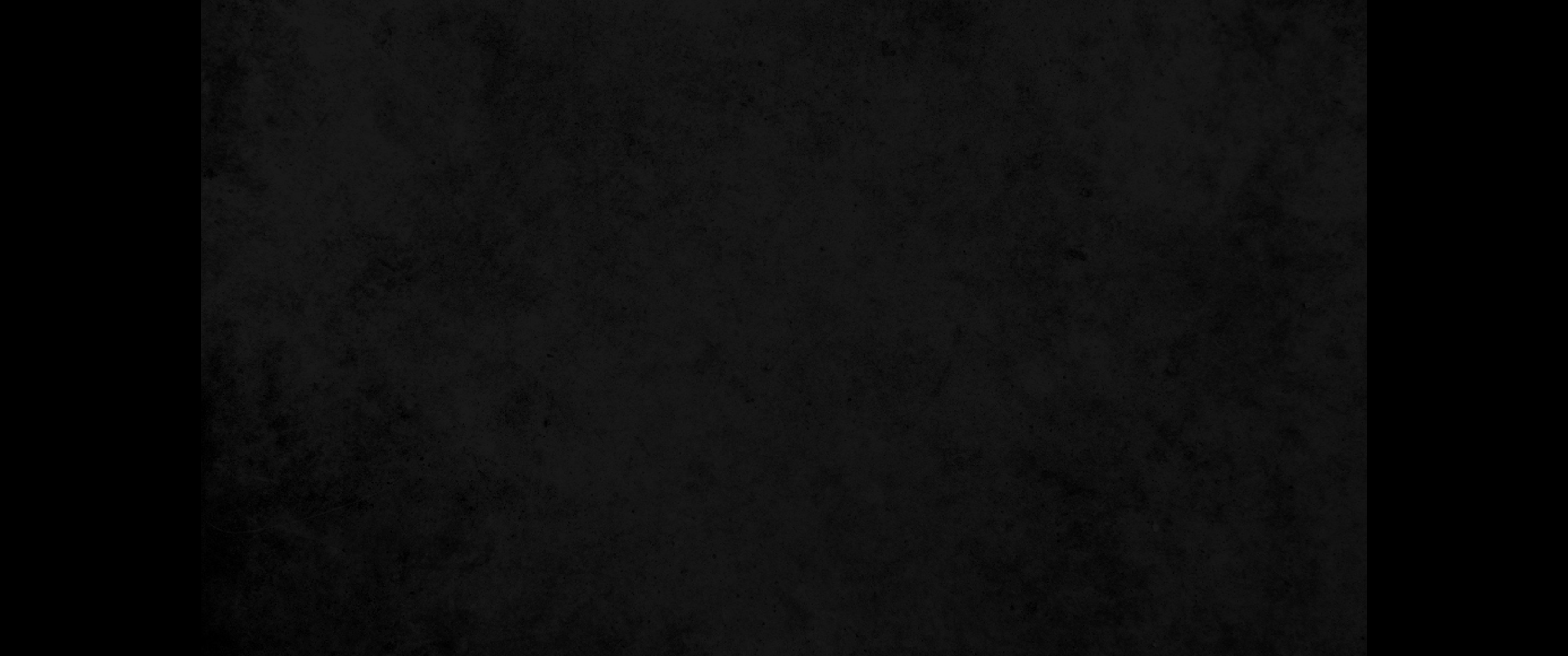 10. 너희 소돔의 관원들아 여호와의 말씀을 들을지어다 너희 고모라의 백성아 우리 하나님의 법에 귀를 기울일지어다10. Hear the word of the LORD, you rulers of Sodom; listen to the law of our God, you people of Gomorrah!
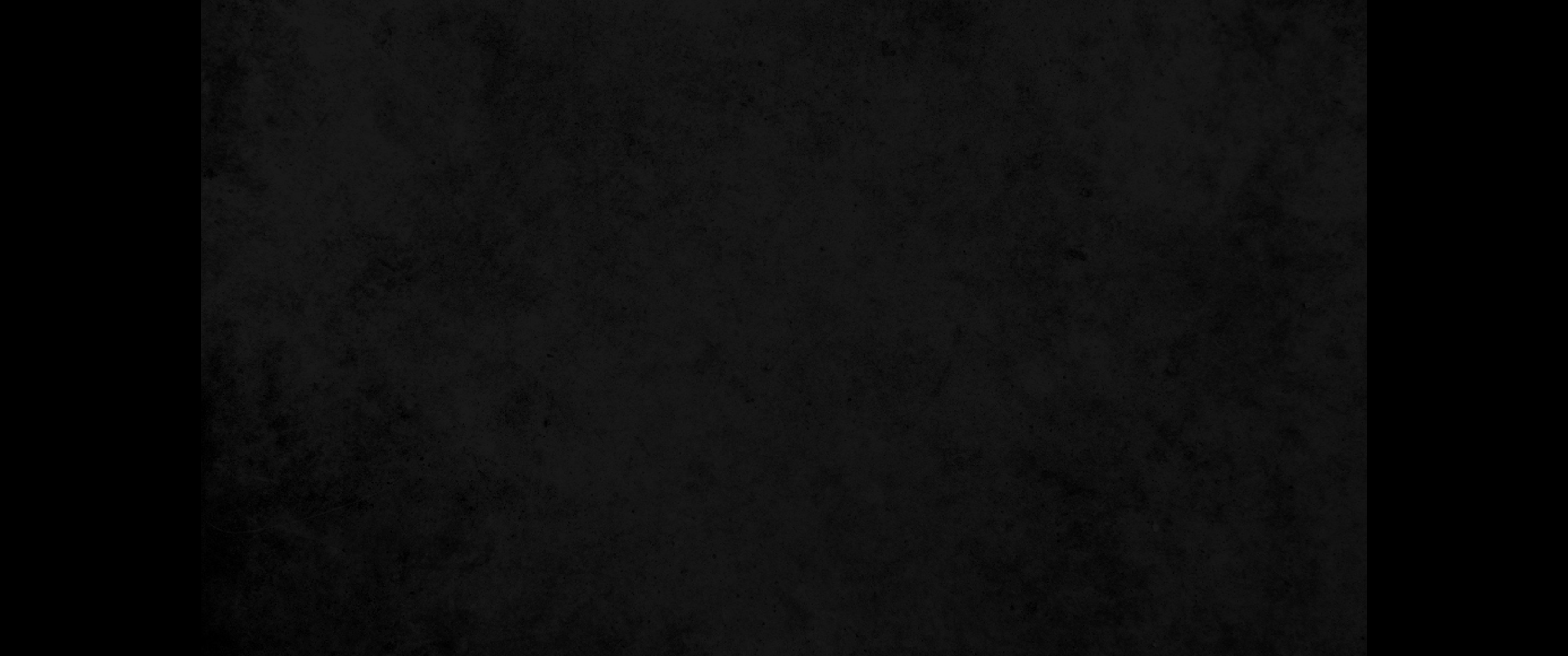 11. 여호와께서 말씀하시되 너희의 무수한 제물이 내게 무엇이 유익하뇨 나는 숫양의 번제와 살진 짐승의 기름에 배불렀고 나는 수송아지나 어린 양이나 숫염소의 피를 기뻐하지 아니하노라11. 'The multitude of your sacrifices-what are they to me?' says the LORD. 'I have more than enough of burnt offerings, of rams and the fat of fattened animals; I have no pleasure in the blood of bulls and lambs and goats.
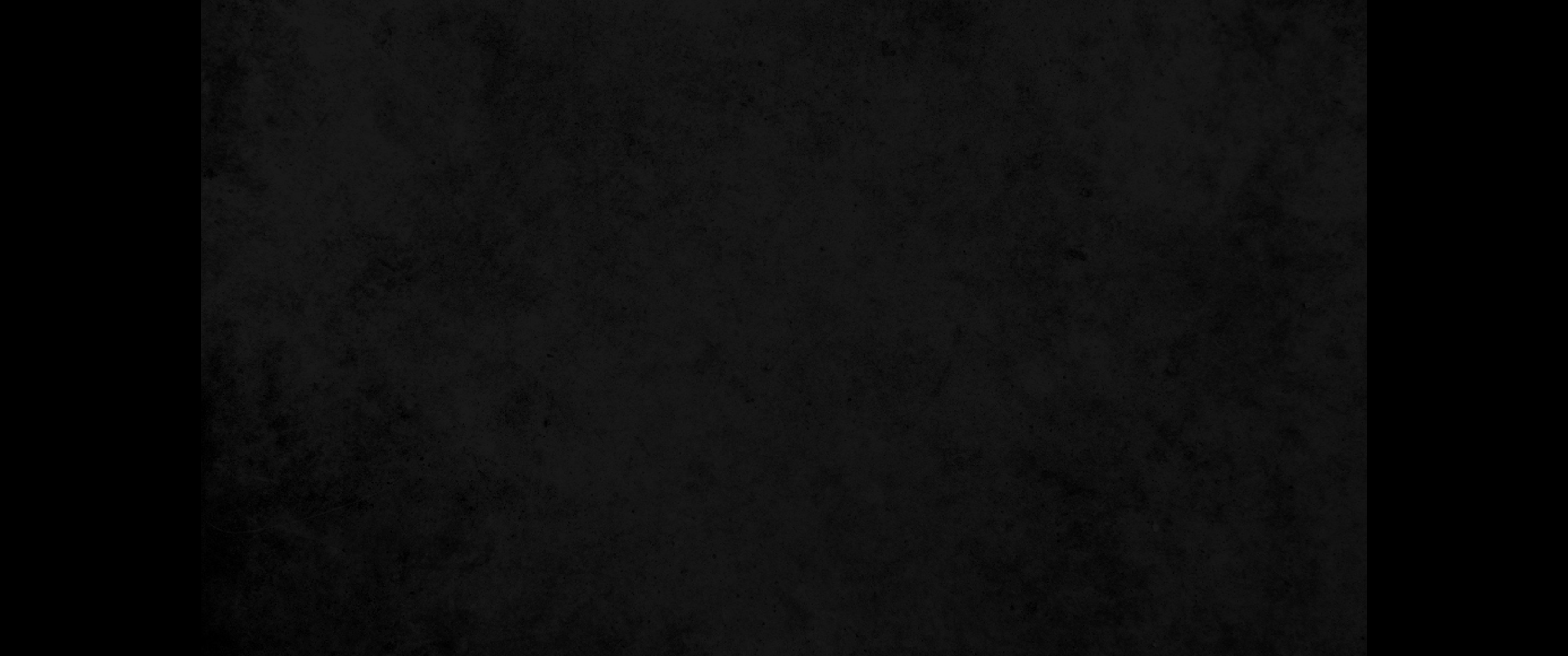 12. 너희가 내 앞에 보이러 오니 이것을 누가 너희에게 요구하였느냐 내 마당만 밟을 뿐이니라12. When you come to appear before me, who has asked this of you, this trampling of my courts?
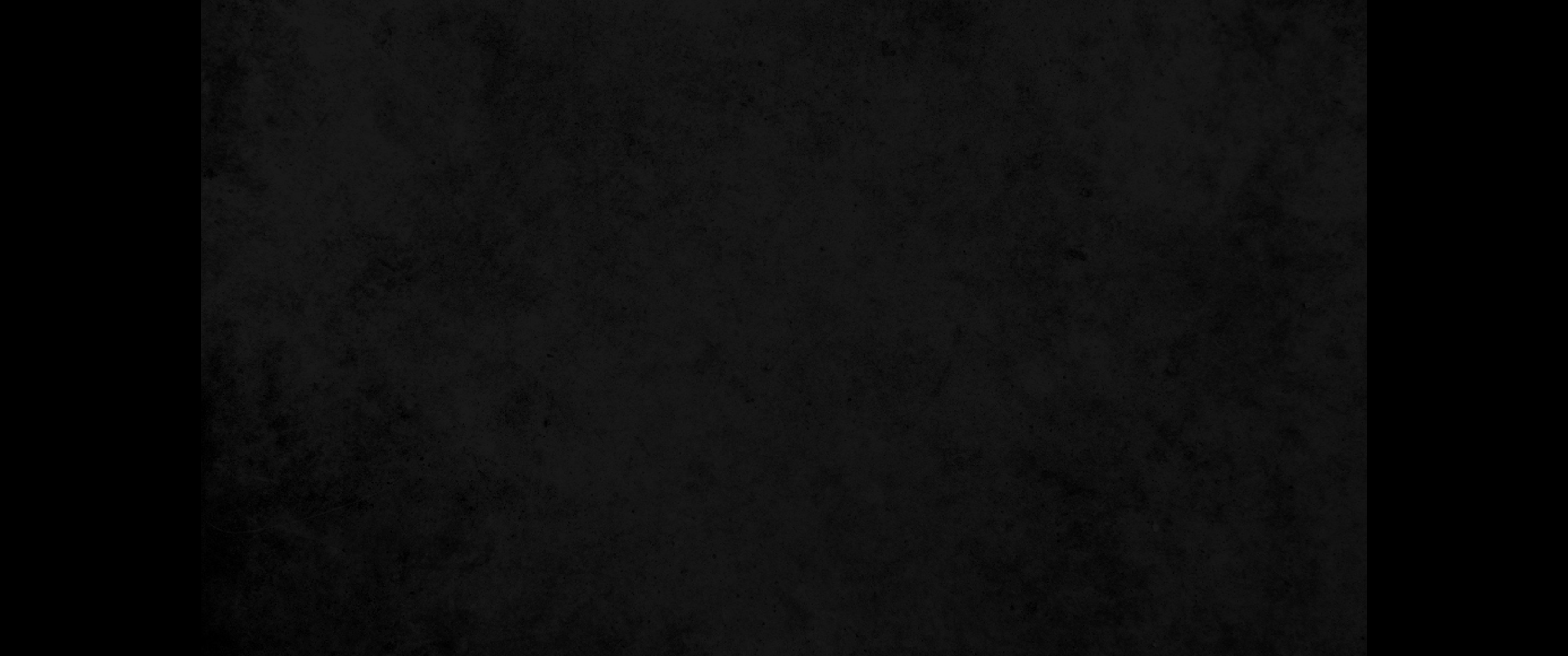 13. 헛된 제물을 다시 가져오지 말라 분향은 내가 가증히 여기는 바요 월삭과 안식일과 대회로 모이는 것도 그러하니 성회와 아울러 악을 행하는 것을 내가 견디지 못하겠노라13. Stop bringing meaningless offerings! Your incense is detestable to me. New Moons, Sabbaths and convocations-I cannot bear your evil assemblies.
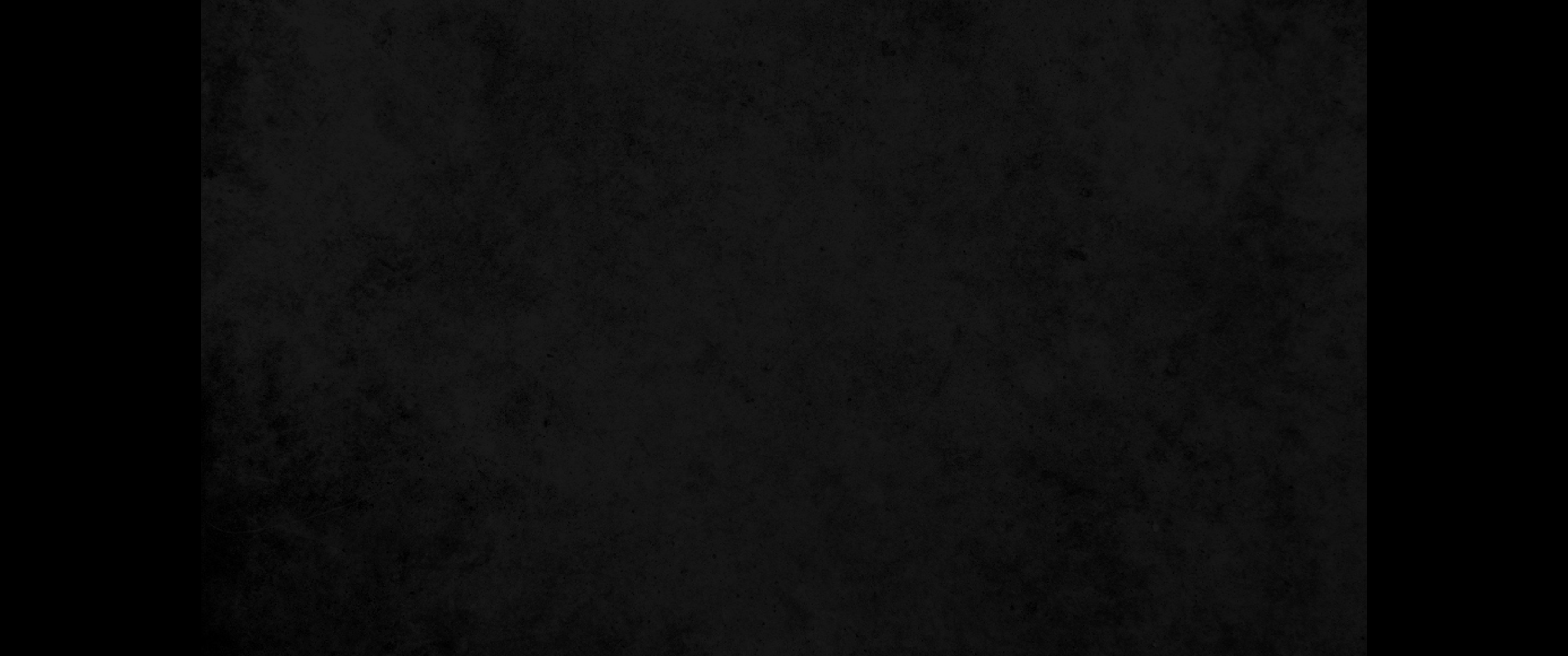 14. 내 마음이 너희의 월삭과 정한 절기를 싫어하나니 그것이 내게 무거운 짐이라 내가 지기에 곤비하였느니라14. Your New Moon festivals and your appointed feasts my soul hates. They have become a burden to me; I am weary of bearing them.
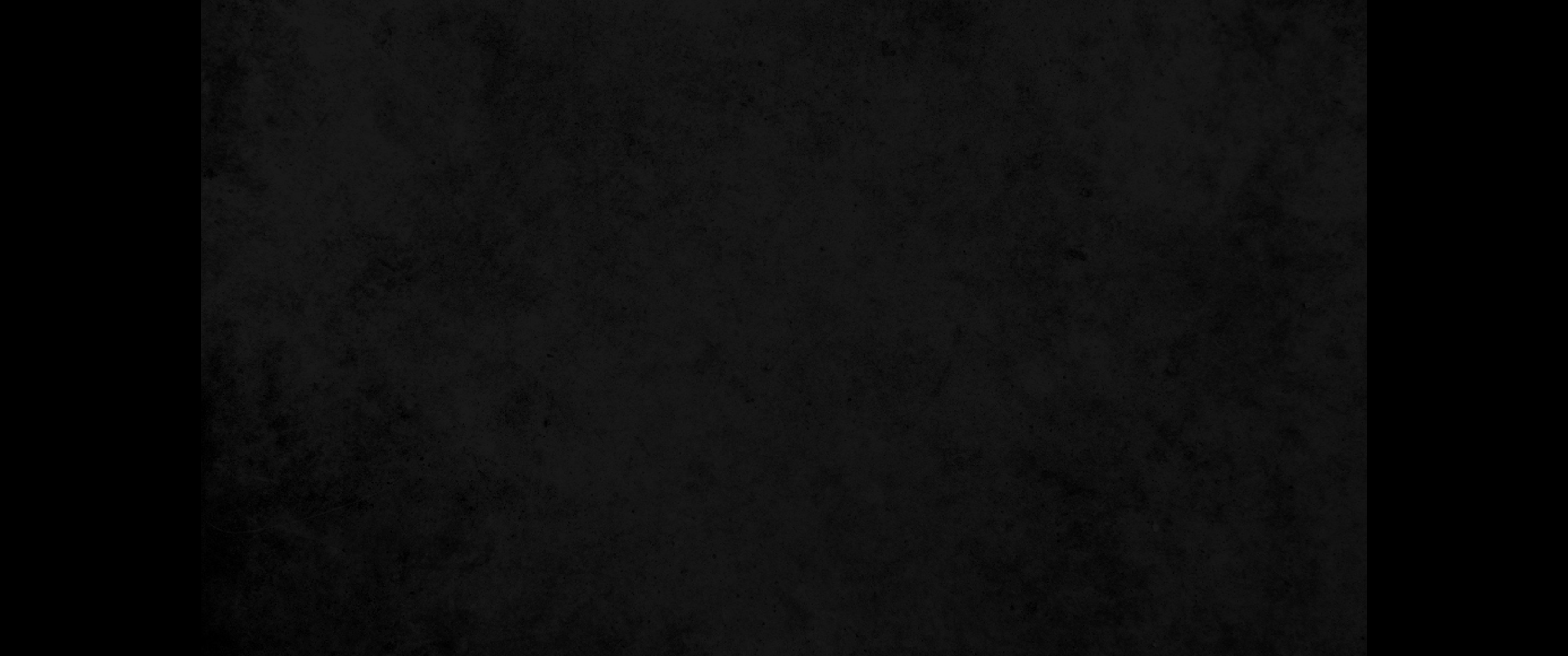 15. 너희가 손을 펼 때에 내가 내 눈을 너희에게서 가리고 너희가 많이 기도할지라도 내가 듣지 아니하리니 이는 너희의 손에 피가 가득함이라15. When you spread out your hands in prayer, I will hide my eyes from you; even if you offer many prayers, I will not listen. Your hands are full of blood;
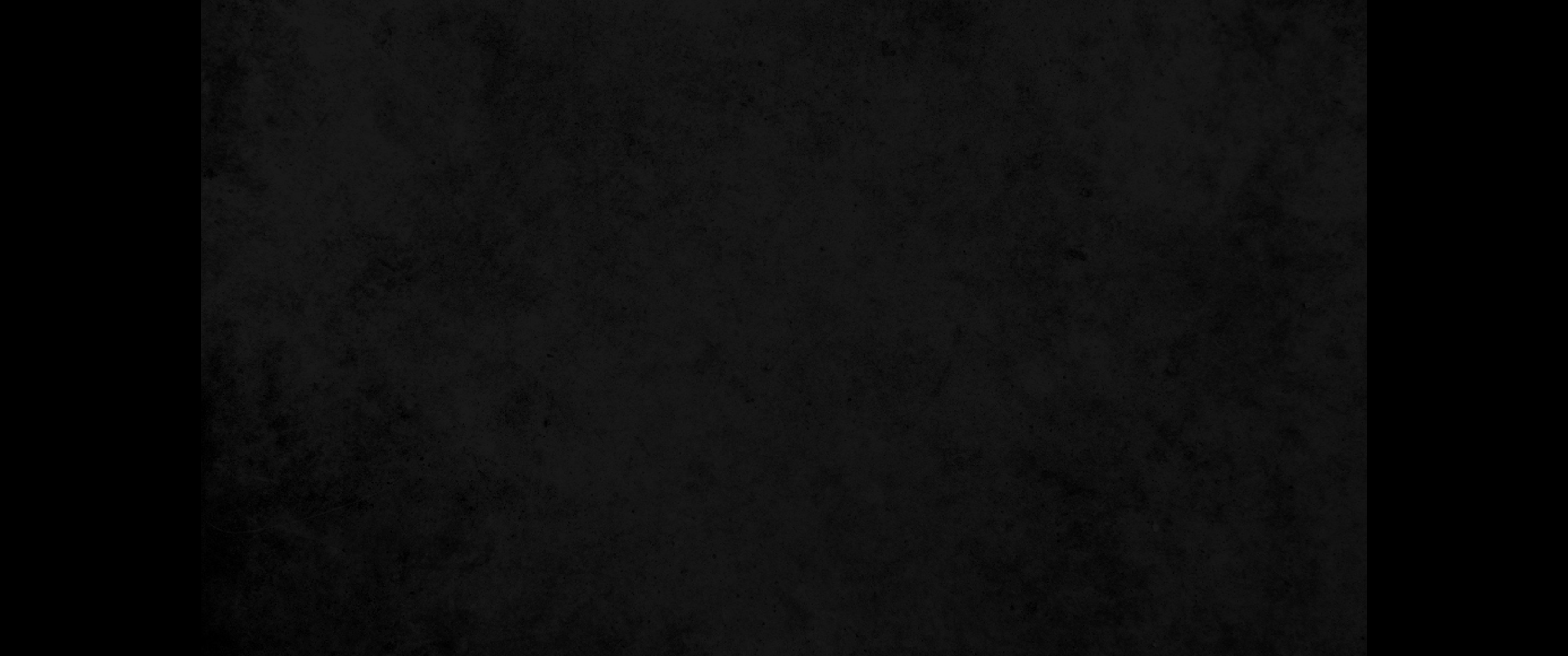 16. 너희는 스스로 씻으며 스스로 깨끗하게 하여 내 목전에서 너희 악한 행실을 버리며 행악을 그치고16. wash and make yourselves clean. Take your evil deeds out of my sight! Stop doing wrong,
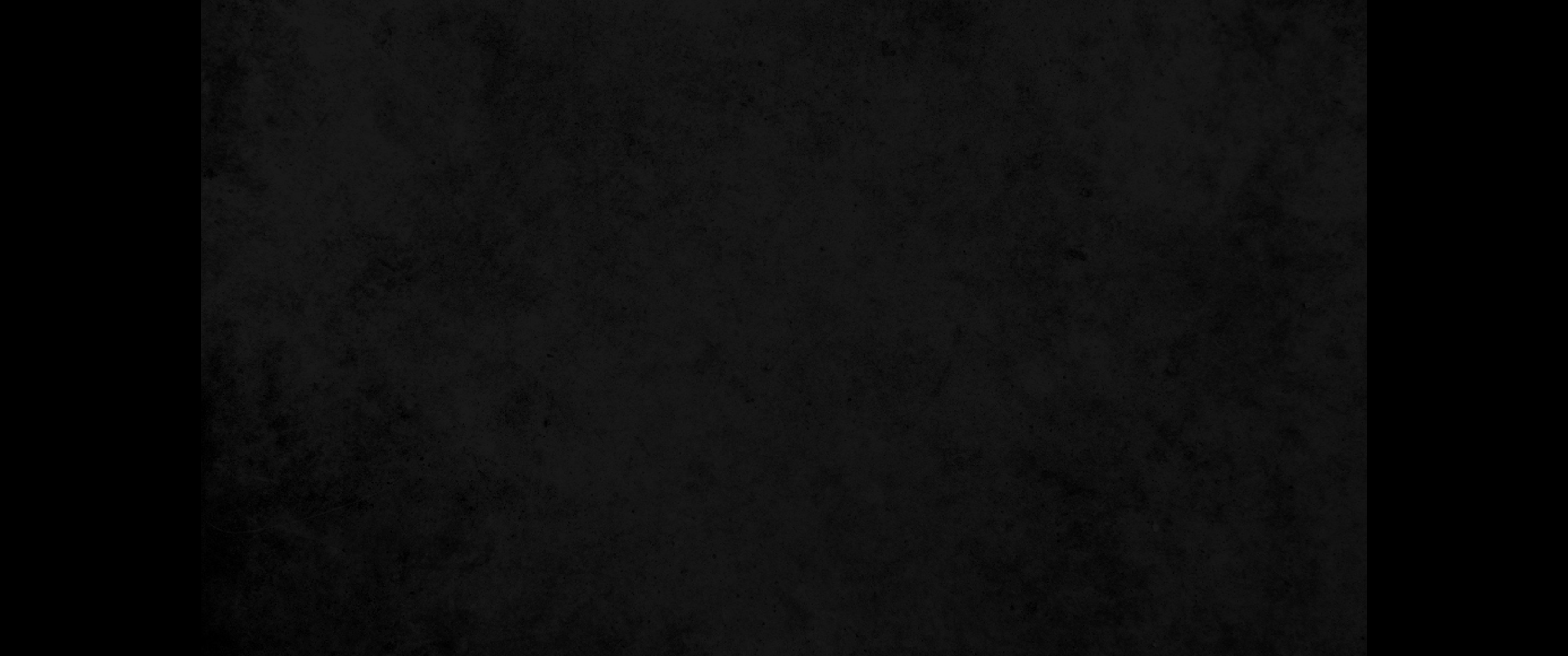 17. 선행을 배우며 정의를 구하며 학대 받는 자를 도와 주며 고아를 위하여 신원하며 과부를 위하여 변호하라 하셨느니라17. learn to do right! Seek justice, encourage the oppressed. Defend the cause of the fatherless, plead the case of the widow.
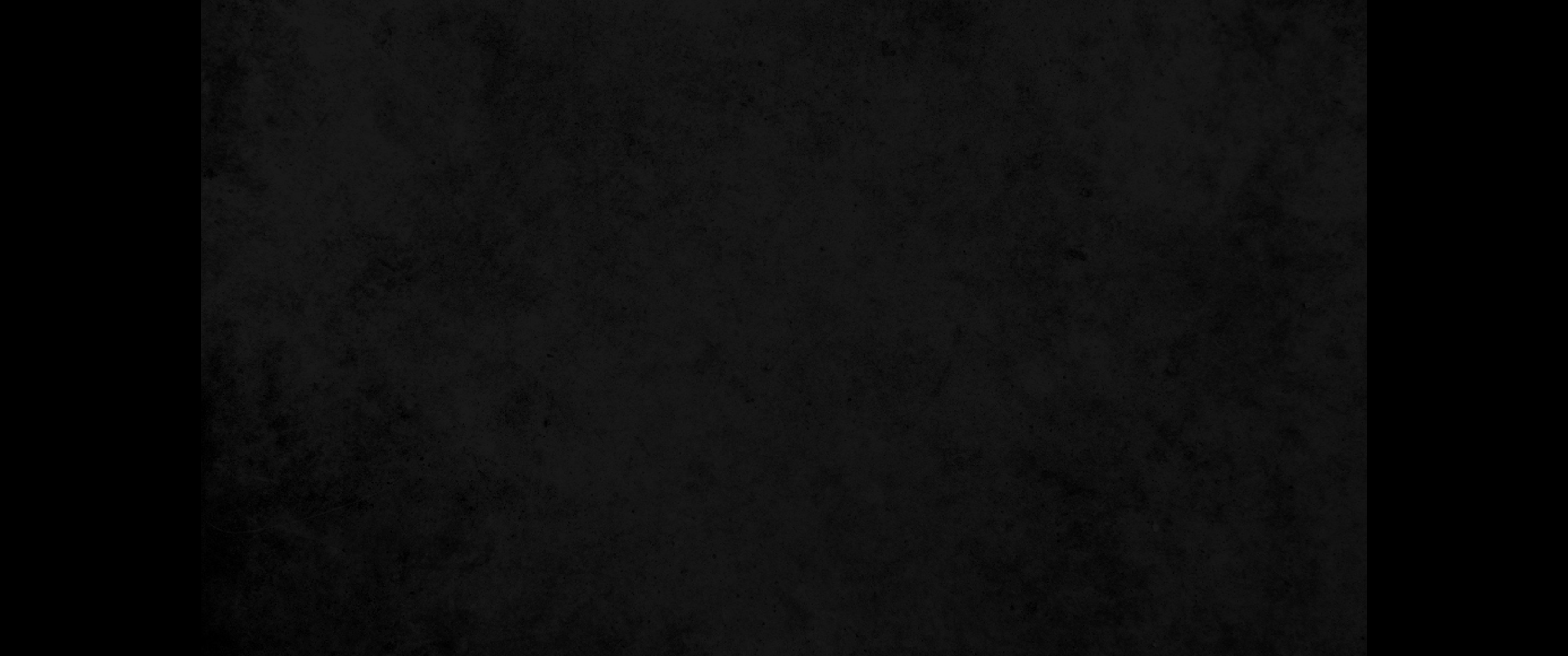 18. 여호와께서 말씀하시되 오라 우리가 서로 변론하자 너희의 죄가 주홍 같을지라도 눈과 같이 희어질 것이요 진홍 같이 붉을지라도 양털 같이 희게 되리라18. 'Come now, let us reason together,' says the LORD. 'Though your sins are like scarlet, they shall be as white as snow; though they are red as crimson, they shall be like wool.
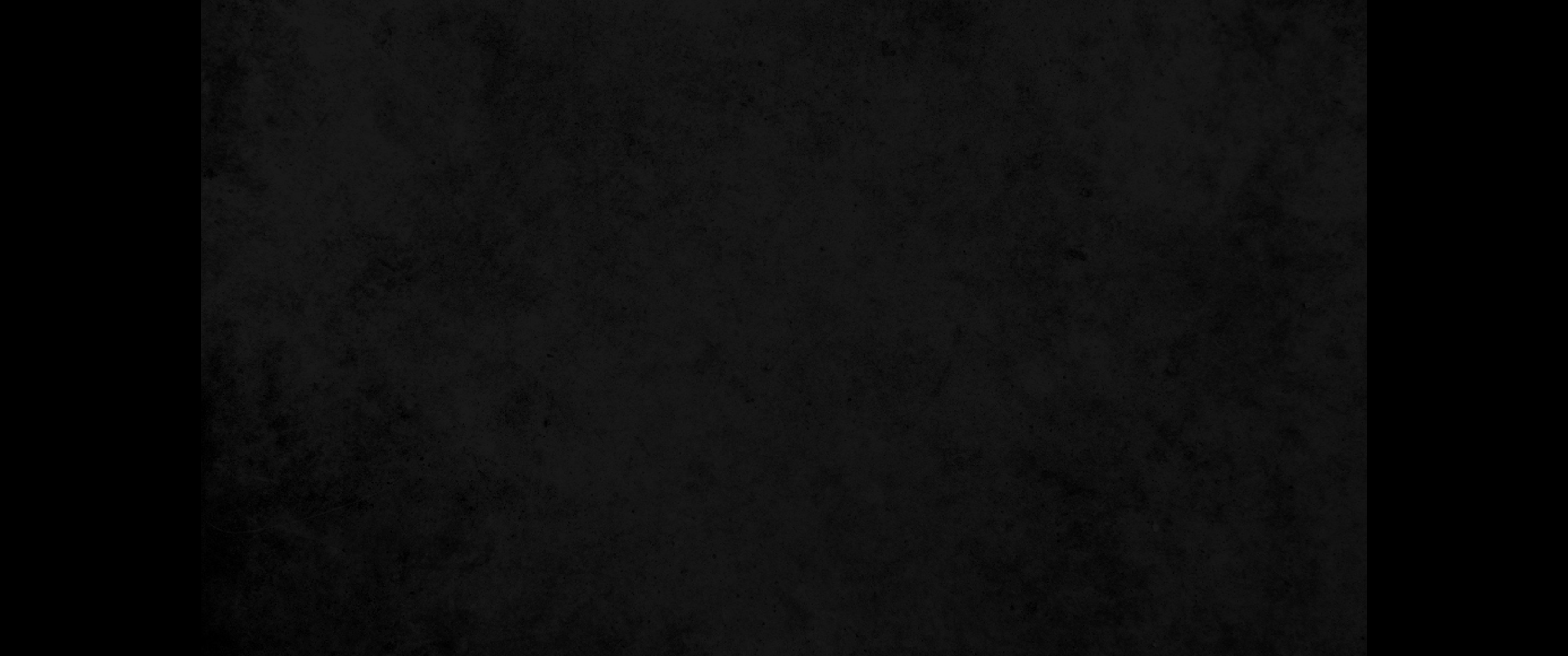 19. 너희가 즐겨 순종하면 땅의 아름다운 소산을 먹을 것이요19. If you are willing and obedient, you will eat the best from the land;
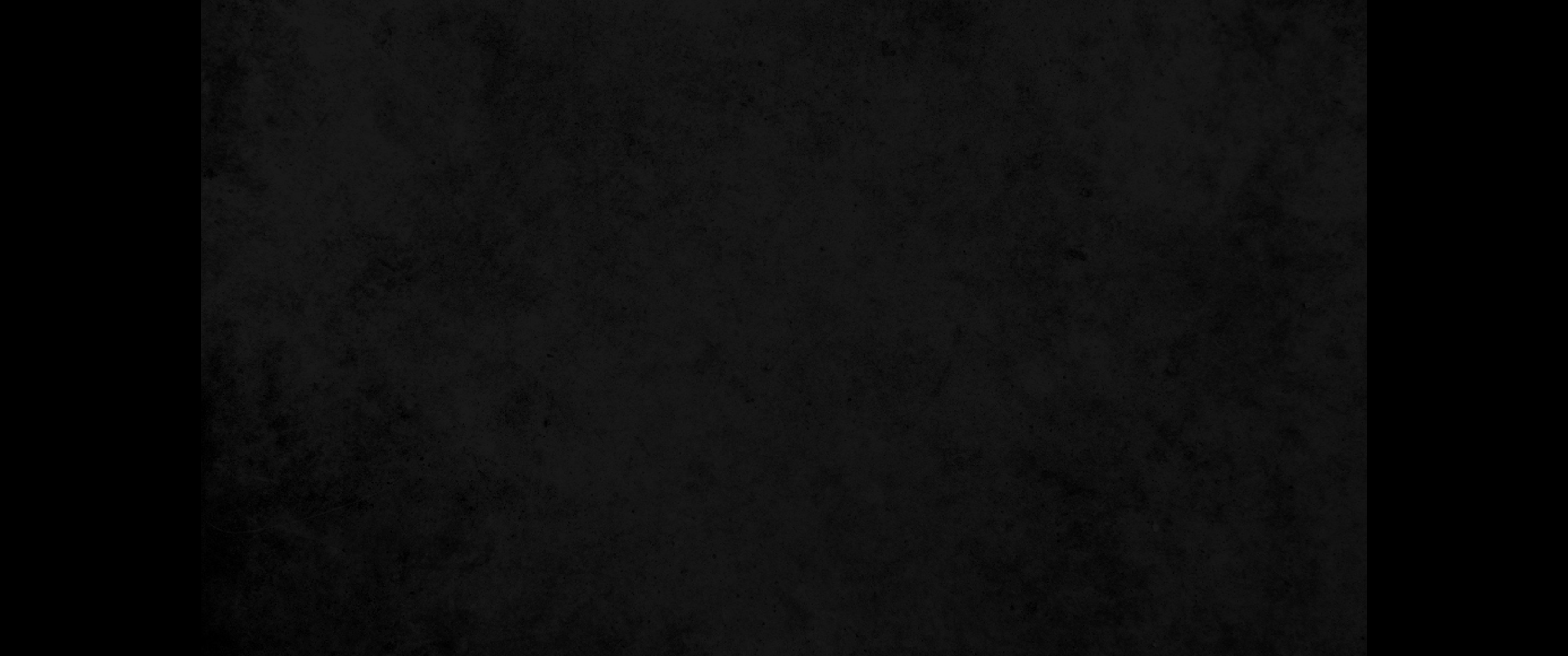 20. 너희가 거절하여 배반하면 칼에 삼켜지리라 여호와의 입의 말씀이니라20. but if you resist and rebel, you will be devoured by the sword.' For the mouth of the LORD has spoken.
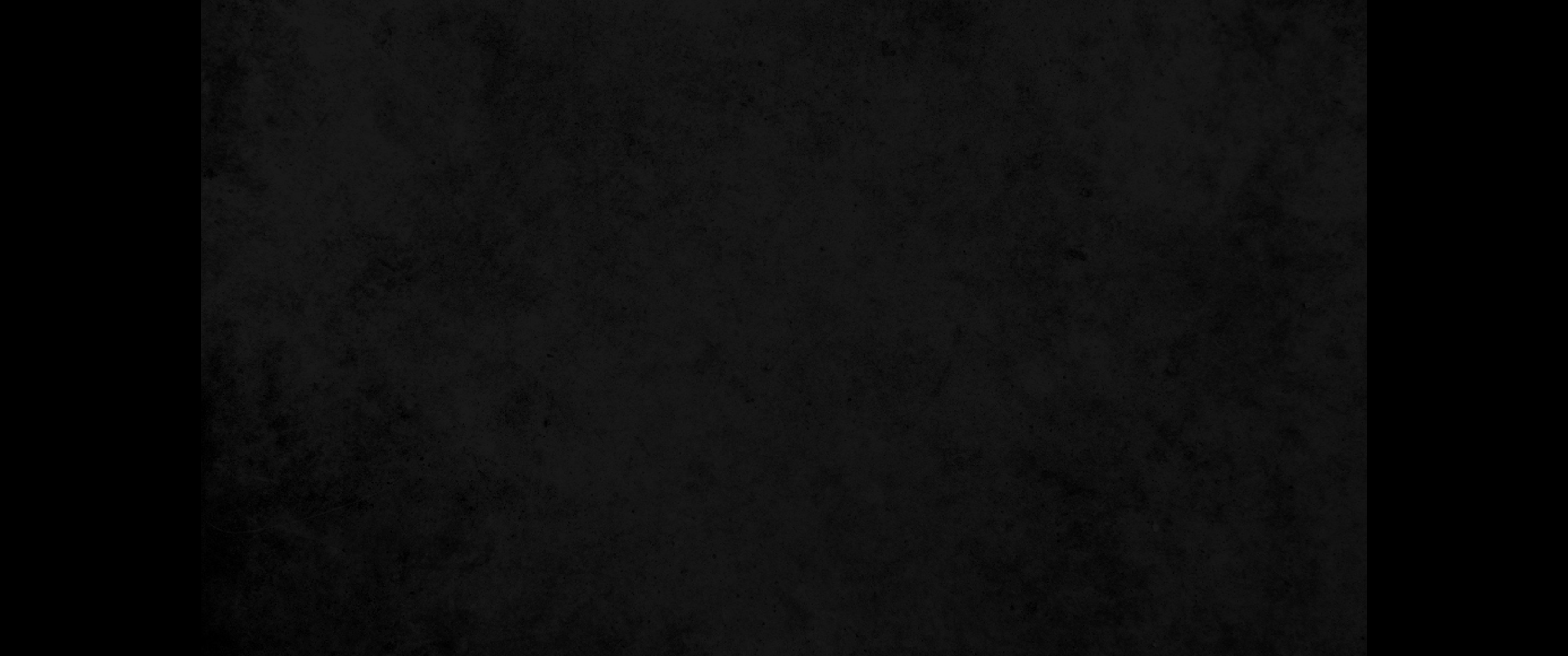 21. 신실하던 성읍이 어찌하여 창기가 되었는고 정의가 거기에 충만하였고 공의가 그 가운데에 거하였더니 이제는 살인자들뿐이로다21. See how the faithful city has become a harlot! She once was full of justice; righteousness used to dwell in her-but now murderers!
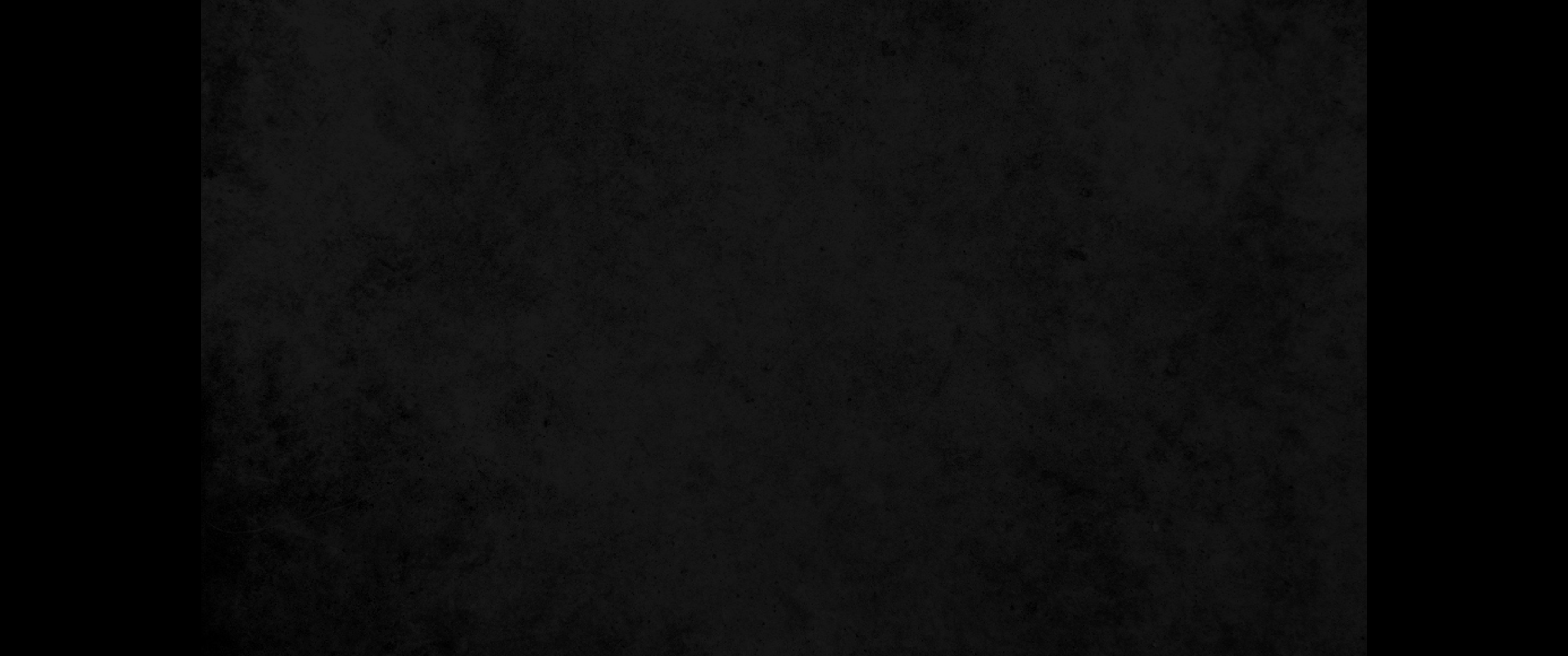 22. 네 은은 찌꺼기가 되었고 네 포도주에는 물이 섞였도다22. Your silver has become dross, your choice wine is diluted with water.
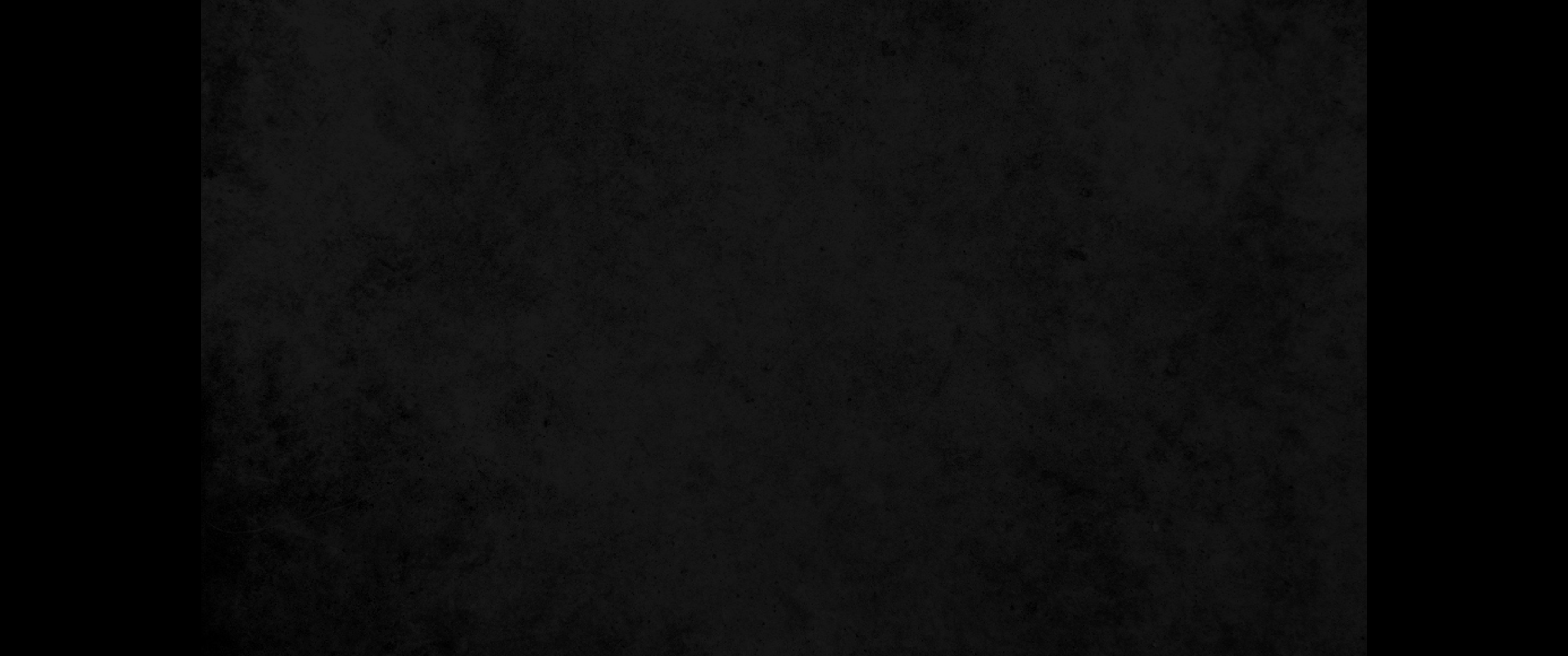 23. 네 고관들은 패역하여 도둑과 짝하며 다 뇌물을 사랑하며 예물을 구하며 고아를 위하여 신원하지 아니하며 과부의 송사를 수리하지 아니하는도다23. Your rulers are rebels, companions of thieves; they all love bribes and chase after gifts. They do not defend the cause of the fatherless; the widow's case does not come before them.
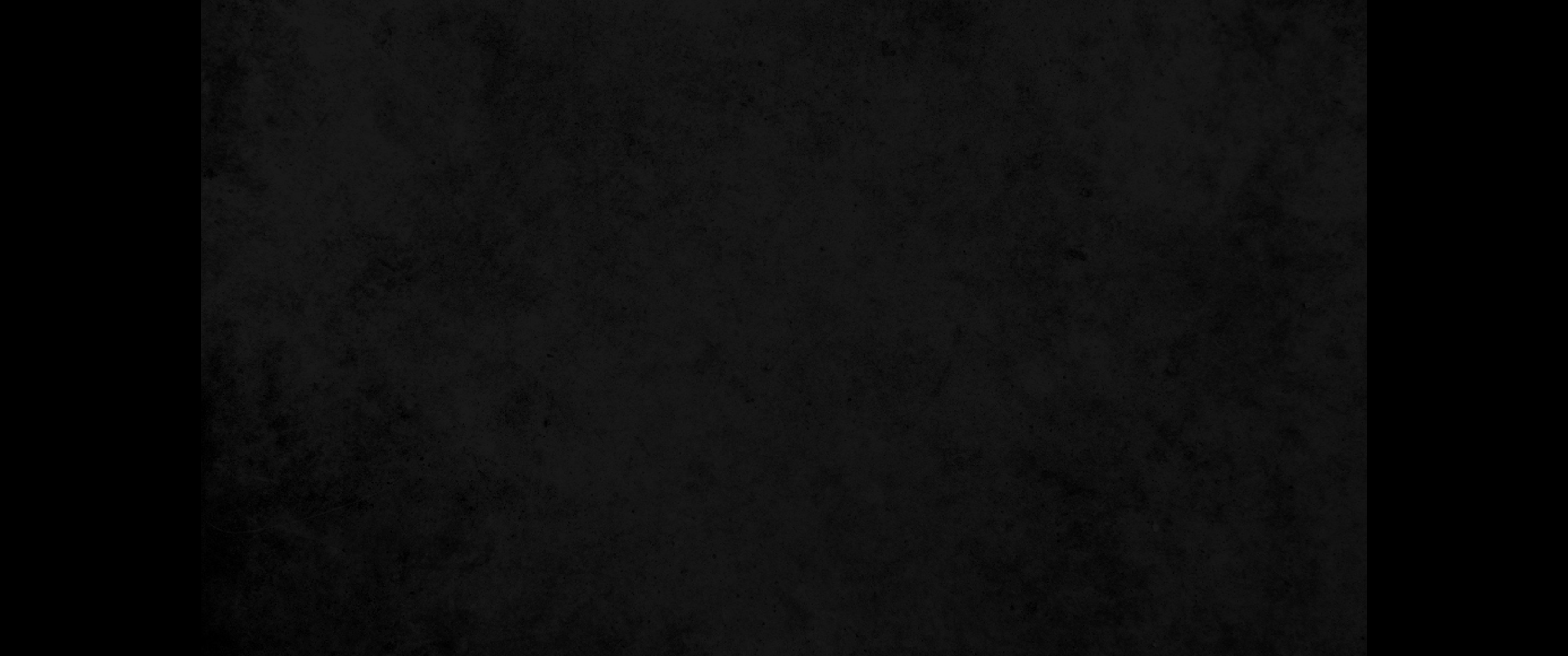 24. 그러므로 주 만군의 여호와 이스라엘의 전능자가 말씀하시되 슬프다 내가 장차 내 대적에게 보응하여 내 마음을 편하게 하겠고 내 원수에게 보복하리라24. Therefore the Lord, the LORD Almighty, the Mighty One of Israel, declares: 'Ah, I will get relief from my foes and avenge myself on my enemies.
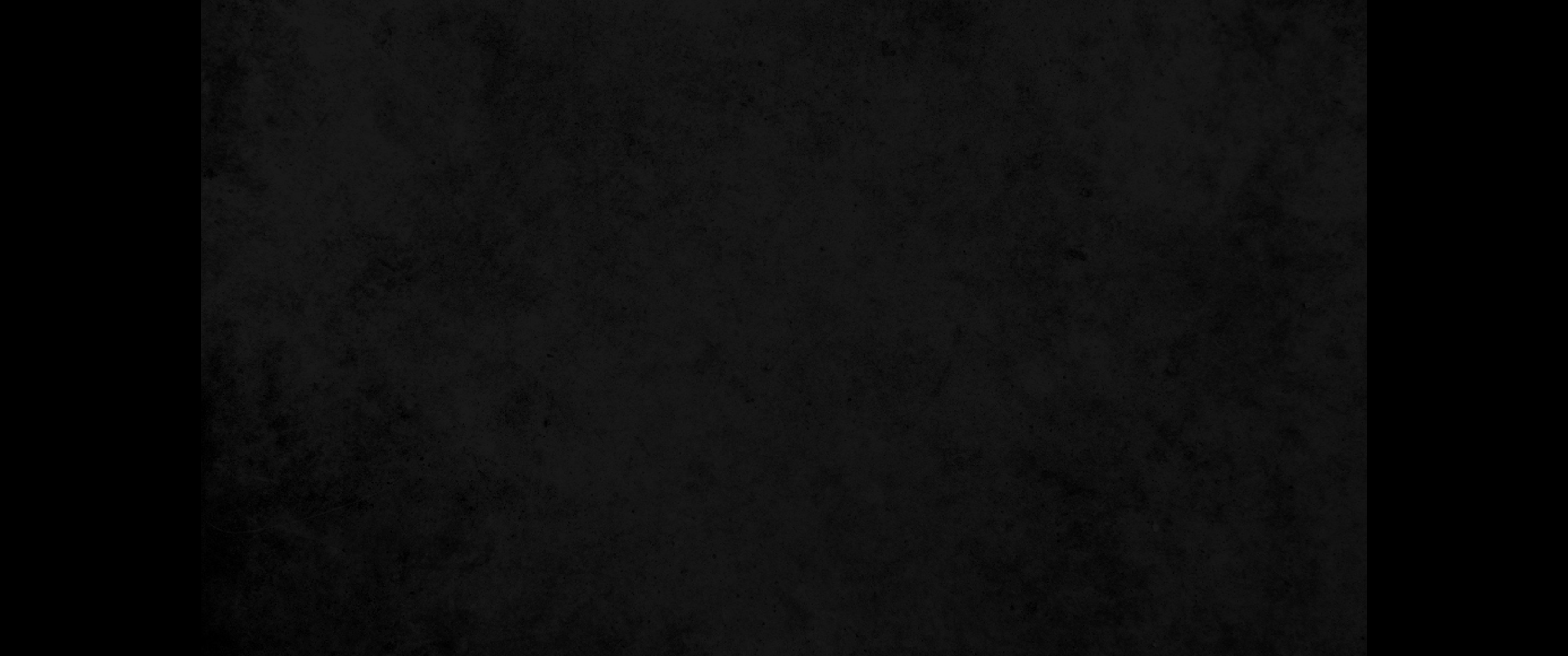 25. 내가 또 내 손을 네게 돌려 네 찌꺼기를 잿물로 씻듯이 녹여 청결하게 하며 네 혼잡물을 다 제하여 버리고25. I will turn my hand against you; I will thoroughly purge away your dross and remove all your impurities.
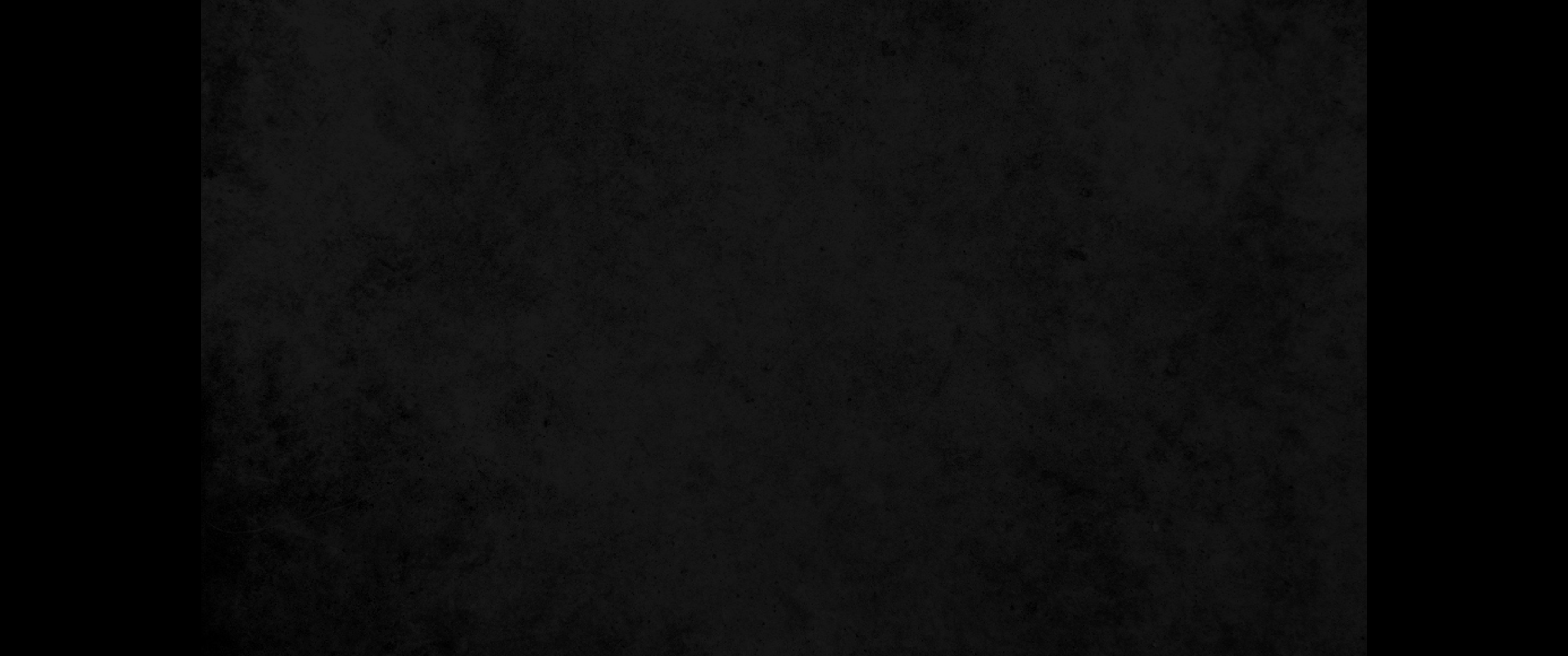 26. 내가 네 재판관들을 처음과 같이, 네 모사들을 본래와 같이 회복할 것이라 그리한 후에야 네가 의의 성읍이라, 신실한 고을이라 불리리라 하셨나니26. I will restore your judges as in days of old, your counselors as at the beginning. Afterward you will be called the City of Righteousness, the Faithful City.'
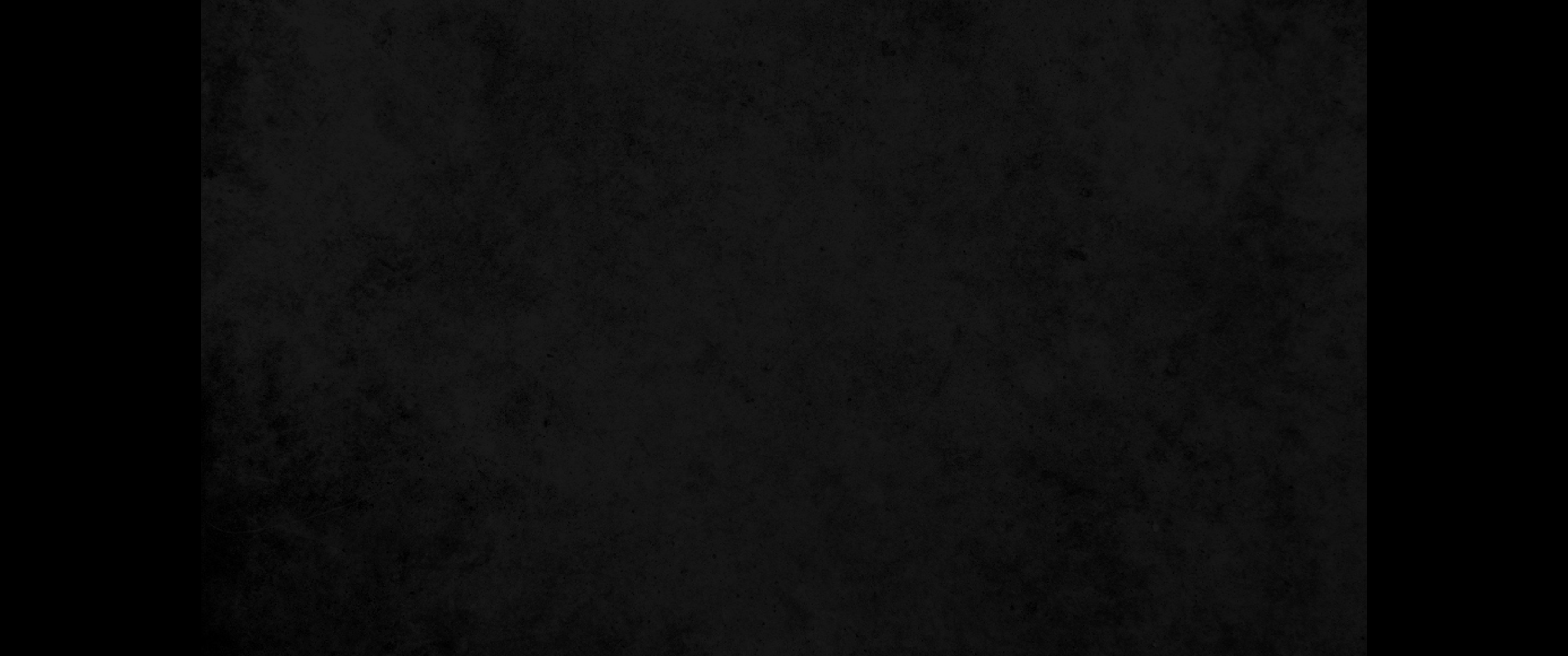 27. 시온은 정의로 구속함을 받고 그 돌아온 자들은 공의로 구속함을 받으리라27. Zion will be redeemed with justice, her penitent ones with righteousness.
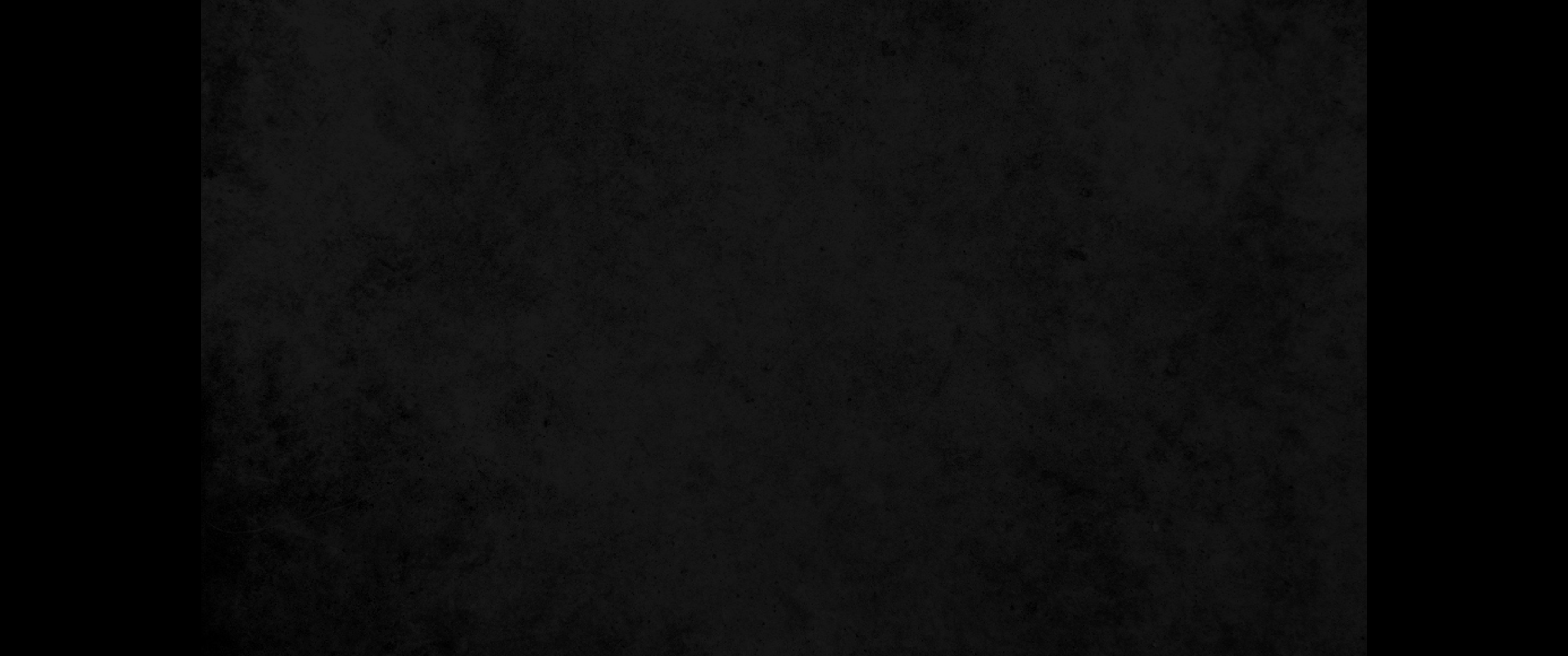 28. 그러나 패역한 자와 죄인은 함께 패망하고 여호와를 버린 자도 멸망할 것이라28. But rebels and sinners will both be broken, and those who forsake the LORD will perish.
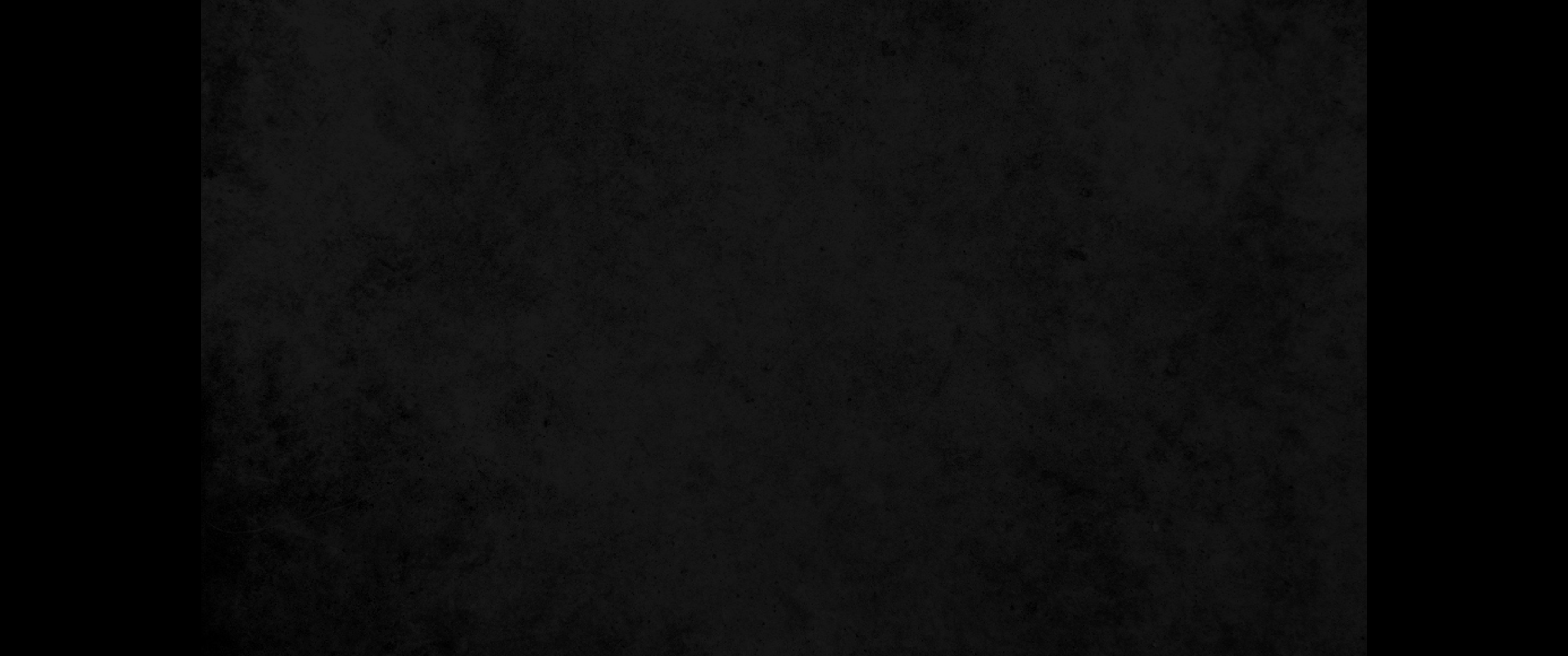 29. 너희가 기뻐하던 상수리나무로 말미암아 너희가 부끄러움을 당할 것이요 너희가 택한 동산으로 말미암아 수치를 당할 것이며29. 'You will be ashamed because of the sacred oaks in which you have delighted; you will be disgraced because of the gardens that you have chosen.
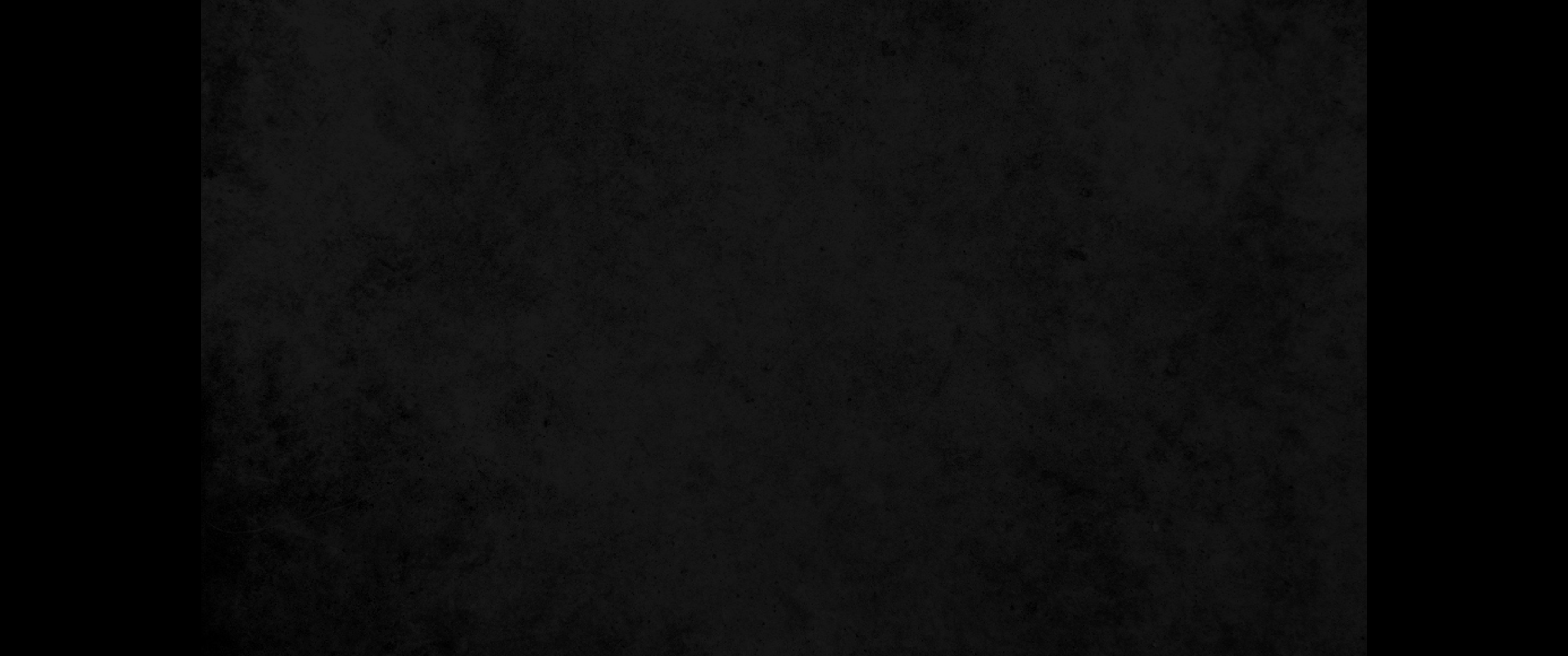 30. 너희는 잎사귀 마른 상수리나무 같을 것이요 물 없는 동산 같으리니30. You will be like an oak with fading leaves, like a garden without water.
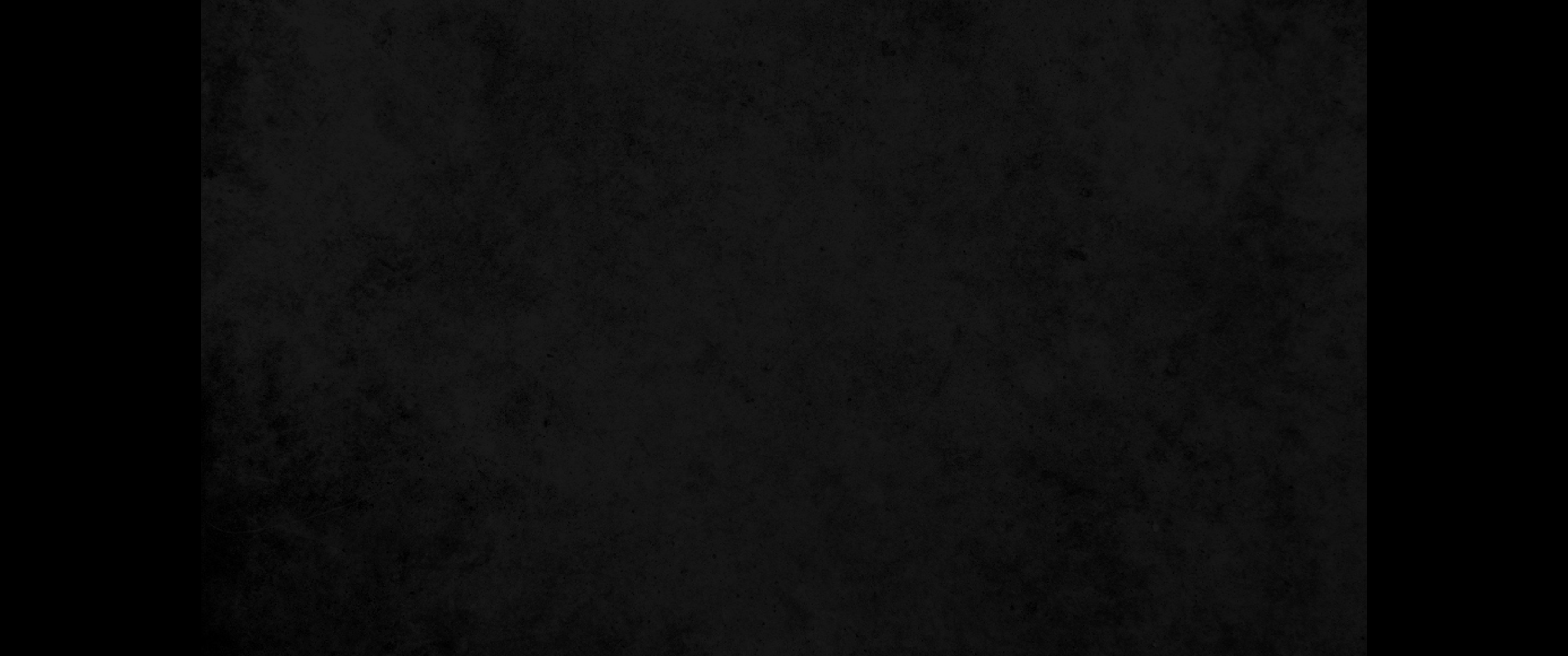 31. 강한 자는 삼오라기 같고 그의 행위는 불티 같아서 함께 탈 것이나 끌 사람이 없으리라31. The mighty man will become tinder and his work a spark; both will burn together, with no one to quench the fire.'